Impact of rectus sheath catheter analgesia in patients undergoing laparotomy for major abdominal surgery: a retrospective database review.
Dr James Rudge, ST7 Anaesthetics; Dr Andreas Zafiropoulos, Consultant Anaesthetist
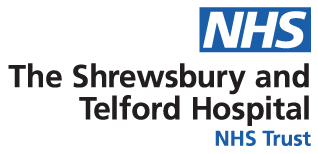 Conclusion
Our data is suggestive of a benefit in post-operative pain scores, opioid usage, rate of adverse symptoms and time to discharge in patients receiving RSC as part of an enhanced recovery programme after laparotomy for major abdominal surgery.  The data is a small cohort from a retrospective dataset but suggests that the procedure may provide benefit to patients having major abdominal surgery at our institution. Further study in this area is warranted. 

References
Tengberg L.T., Cihoric M., Foss N.B., Bay-Nielson M., Gogenur I., Henrikson R., Jensen T.K., Tolstrup M.-B., Nielson L.B.J.  Complications after emergency laparotomy beyond the immediate postoperative period – a retrospective, observational cohort study of 1139 patients. Anaesthesia. March 2017; 72; 3: 309-316
Scott M.J., Baldini G., Fearon K.C.H., Feldheiser A., Feldman L.S., Gan T.J., Ljungqvist O., Lobo D.N., Rockall T.A., Schricker T., Carli F.  Enhanced recovery after surgery (ERAS) for gastroinstestinal surgery, part 1: pathophysiological considerations.  Acta Anaesthesiologica Scandinavica. November 2017; 59; 10: 1212-1231. 
Rucklidge M., Beattie E., Rectus sheath catheter analgesia for patients undergoing laparotomy.  BJA Education. 2018; 18; 6: 166-172
Introduction
Laparotomy for major abdominal surgery, in particular emergency laparotomy, is associated with high rates of post-operative complications, mortality, and pain [1].  Enhanced recovery guidelines highlight the importance of opioid-sparing techniques in the perioperative period [2].  Catheter insertion into the posterior rectus sheath can be performed by the anaesthetist under ultrasound guidance and infusion of local anaesthetic provides effective postoperative analgesia, reducing opioid requirements whilst avoiding the adverse effects associated with epidural analgesia [3].  Outcome data on the use of abdominal trunk blocks, in particular rectus sheath catheter blocks, after laparotomy are few. 

Methods
In this quality improvement project, we used retrospective data from the pain service database to assess the impact of rectus sheath catheter analgesia as part of an enhanced recovery programme at our institution. All adult patients undergoing laparotomy for major abdominal surgery and receiving general anaesthesia (GA) + spinal anaesthesia + patient-controlled analgesia (PCA) with or without rectus sheath catheters (RSC) were included.  Pain scores, opioid use, and complication rates over the first three days after surgery as well as duration of stay data were assessed.
 
Results
A total of 5052 patients were identified.  We did not assess patients receiving epidural analgesia (n=639) or those with incomplete data (n=4281).  Data for patients receiving spinal + GA + RSC + PCA (n=48) was compared to patients receiving spinal + GA + PCA (n=24) over the first three days after surgery.  PCA usage was lower amongst patients receiving RSC with an average reduction in opioid use of 24% on day 1, 23% on day 2, and 11% on day 3. Pain scores were lower amongst patients receiving RSC with an average reduction in reported pain of 22% on day 1, 19% on day 2, and 3% on day 3.  The most common adverse symptoms were pain, nausea and vomiting, and pruritus with rates 72% lower in patients receiving RSC.  The average time to discharge following laparotomy was seven days in patients receiving RSC versus nine days for patients without RSC.
Figure 1: PCA usage over first 3 post-operative days
Figure 2: Adverse events by cohort: spinal+PCA vS spinal + PCA + RSC